AQA
A Level
Computer Science
Paper 2
Internet security


Unit 10
The Internet
Objectives
Understand how a firewall works
Explain symmetric and asymmetric encryption and key exchange
Explain how digital signatures and certificates are obtained and used
Discuss worms, Trojans and viruses and the vulnerabilities that they exploit
Discuss how improved code quality, monitoring and protection can be used against such threats
Starter
A file is being transferred from Chile to India
What risks are involved in sending confidential information within the file?
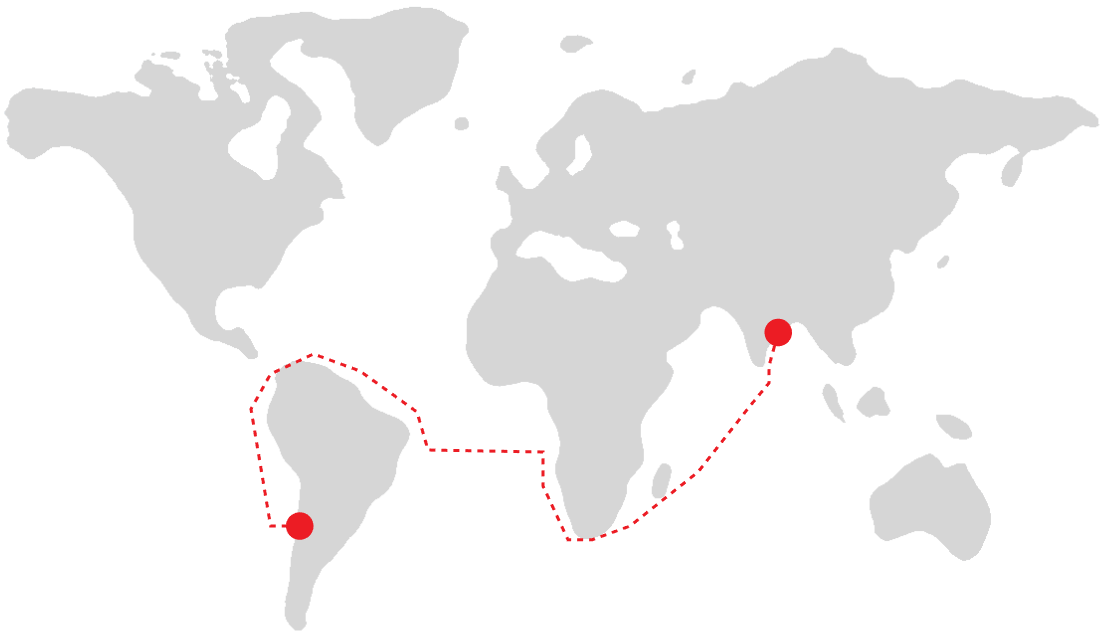 Castle security
How can you get in or out of a castle?
What can you do to stop people entering or leaving?
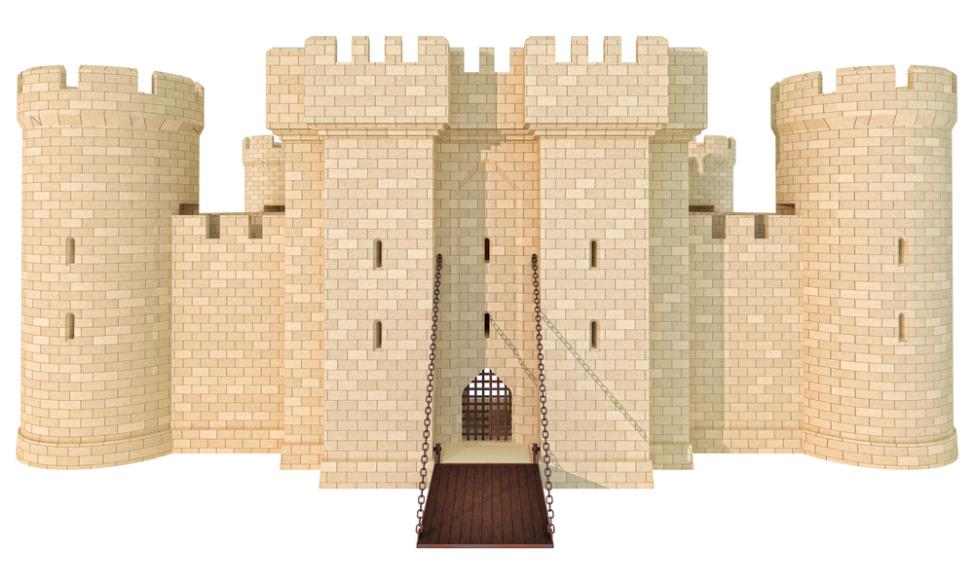 Firewall
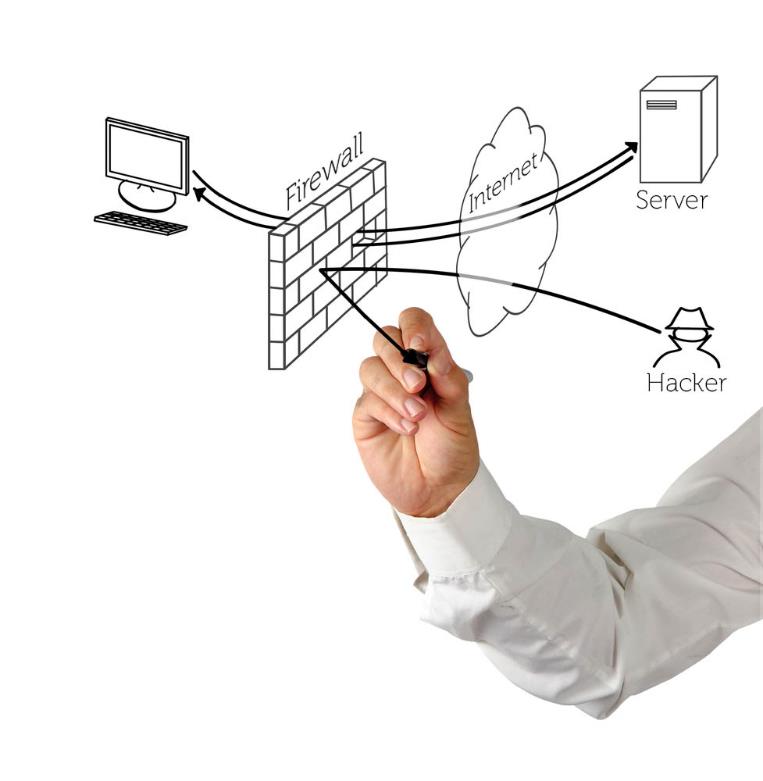 The entrance to a network can be protected in the same way
A firewall is either software or hardware that controls access to and from a network
Numbered doors called ports are opened so that only certain traffic is allowed to pass through
Packet filtering
Packets of data are inspected by the firewall to check which port they are attempting to access
Different network protocols use different port numbers for example, HTTP traffic, used to transfer web page data, uses port 80 or 8080
If this traffic is to be allowed through, the port must be opened for the duration of the connection, otherwise the firewall will automatically reject it
Why are ports not left open by default?
Blocking communications
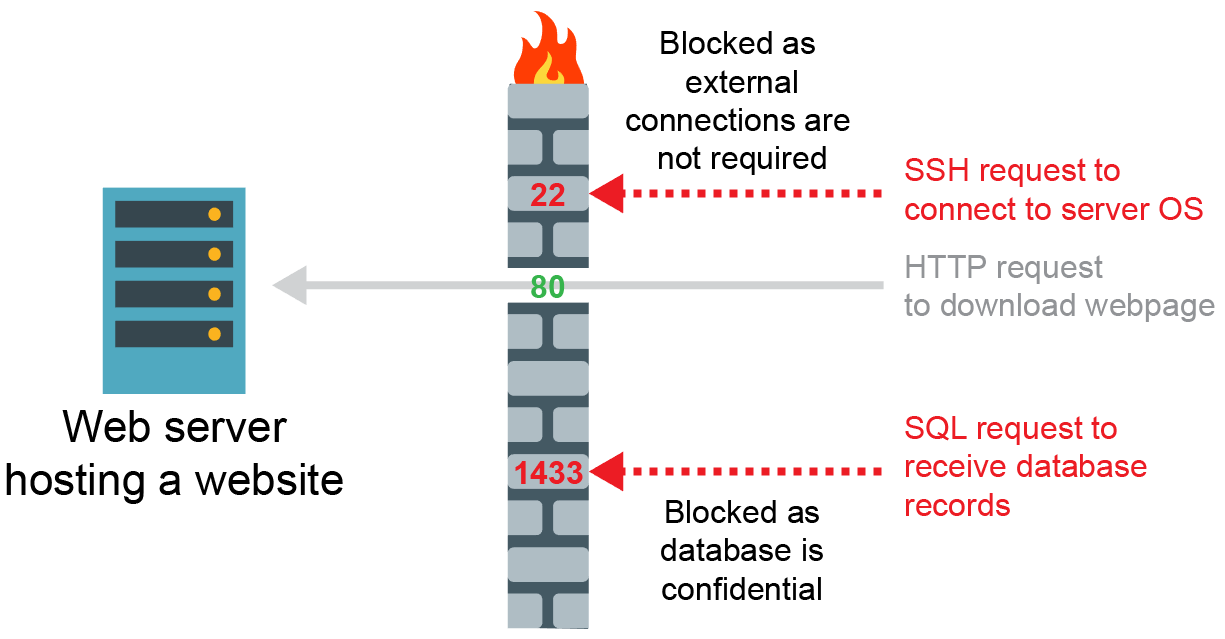 Stateful inspection
Rather than relying on port numbers and IP addresses to determine passage, stateful inspection examines the payload of a packet before allowing access and remembers actions for future decisions
When data are expected from a destination they are allowed through as the details of the ‘conversation’ are maintained by the firewall
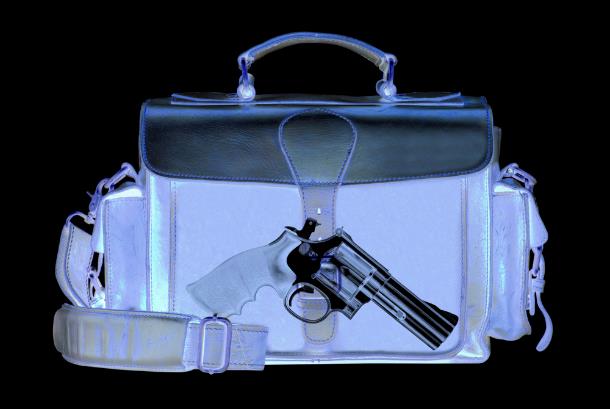 Proxy servers
‘Proxy’ means ‘on behalf of’
A proxy server makes a web request on behalf of your own computer, hiding the true request IP addresses from the recipient
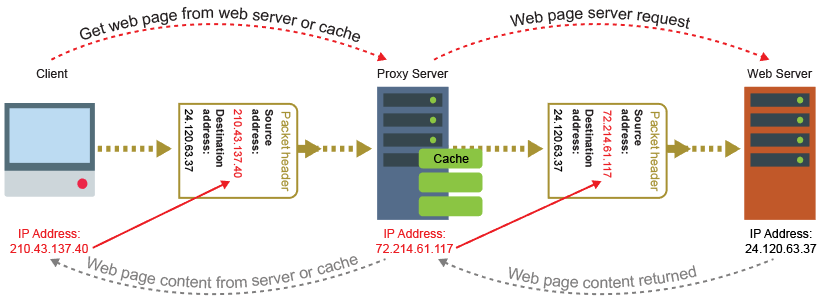 Functions of a proxy server
A proxy server:
Enables anonymous surfing
Can be used to filter undesirable online content
Logs user data with their requests
Provides a cache of previously visited sites to speed access
What happens if the website has been updated since the cached version?
Protocols and ports
Complete Task 1
Encryption
The act of encoding a plaintext message so that it cannot be deciphered unless you have a numerical key to decrypt it
If the message is intercepted it cannot be understood
If the key can be intercepted, the encryption process is rendered useless
Symmetric encryption
Symmetric encryption uses the same key to encrypt and then decrypt the data being transferred 
The key has to be transferred between the communicating devices so that they both understand how to pass messages
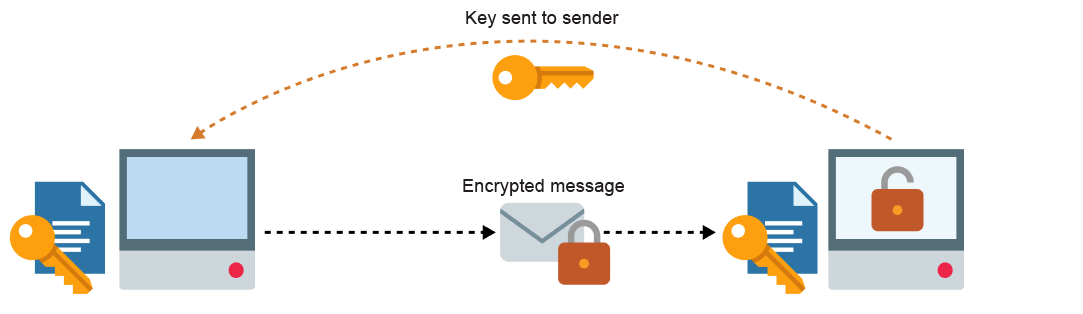 Man in the middle attack
Once they have the key, all that is required is for an attacker is to sit in the middle of the conversation and pretend to be the other party
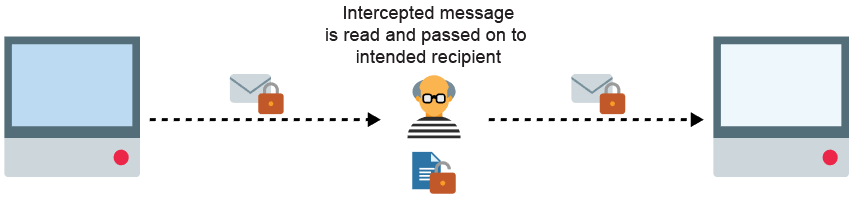 Asymmetric encryption
Uses two separate, but related keys
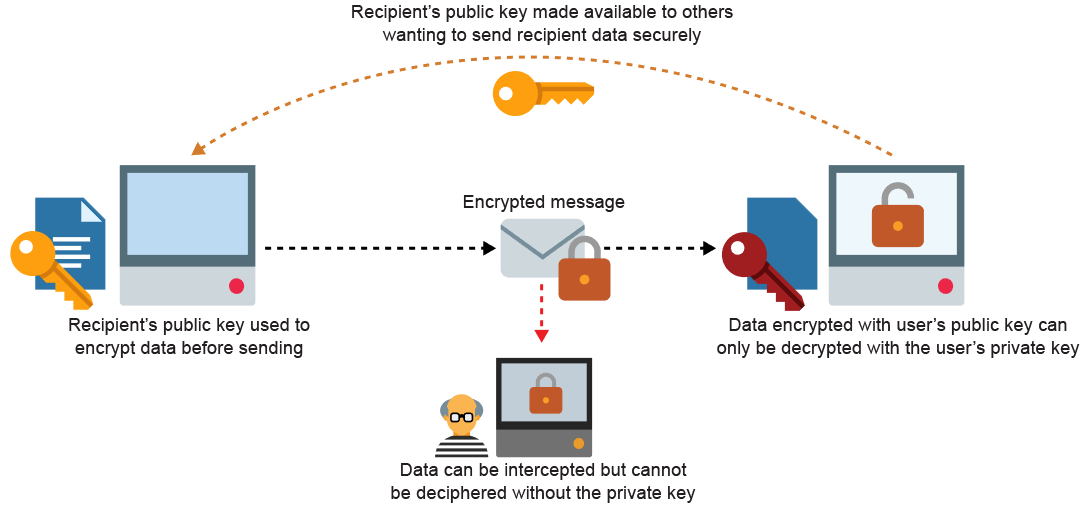 Symmetric encryption
A relatively fast form of encryption
Key exchange – the communicating devices have to transfer the key between them so that they both understand how to pass messages
Home and small office Wi-Fi networks usually use a Pre-Shared Key (PSK)
How can the devices share a private key securely if they are distant from each other?
Asymmetric encryption
Also known as private/public key encryption
Used to initiate TLS connections
Slower than symmetric encryption, so a secure communication session often uses ‘hybrid encryption’
The beginning of the session uses asymmetric encryption to share a private key for symmetric encryption
Symmetric encryption speeds up the rest of the secure session
Digital signatures
In order to verify the integrity of a message, the sender can add a digital signature to a message
The sender creates the digital signature by:
irreversibly reducing the unencrypted message to produce a hash
encrypting the hash using their private key
The sender bundles the digital signature with the message and encrypts the bundle using the recipient's public key
Digital signatures
The recipient of a digitally-signed, encrypted message:
uses their private key to decrypt the bundle of digital signature and message
uses the sender’s public key to decrypt the signature – how does this prove the owner of the public key signed the message?
compares the hash received in the decrypted signature with their own hash of the received message – if the hashes match, this verifies the integrity of the message
Digital signatures
As a signature can only be decrypted by the sender’s public key the signature can be considered genuine and unaltered
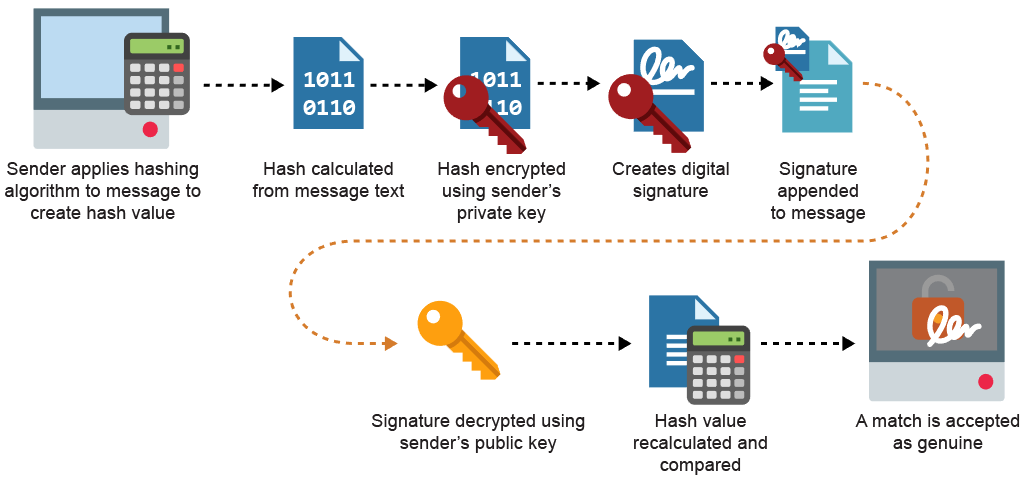 Digital signatures
A digital signature verifies the integrity of a message’s content
How does the recipient know that the owner of the public key used to decrypt the signature is really the person or organisation that claims to have sent it?
Once a message arrives from a supposed sender, the receiver can get the certificate that belongs to the supposed sender from a certificate server
Digital certificates
When the sender digitally signs a message, they also send their digital certificate
A trusted company known as a Certificate Authority (CA) provides this, which includes:
a serial number
name of the CA
expiry date
subject (name of the holder)
subject’s public key
CA’s digital signature of the certificate to verify the certificate’s origin and integrity
Digital certificates
Used to verify the identity of the owner of each public key and to obtain the key itself
Also used by websites that use HTTPS 
Click the browser’s padlock icon
What if the Subject field of a website’s certificate only shows the website’s domain name without the name and location of the organisation?
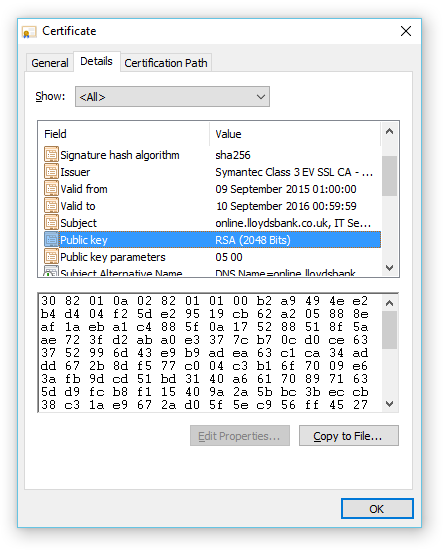 Worksheet 3
Complete Task 2
Malicious software
Malware annoys users or damages their data 
Worms and viruses self-replicate
A virus infects (embeds itself in) other programs or data files
A virus needs a user to help it spread
It is commonly found in email attachments with Macros
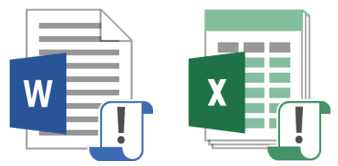 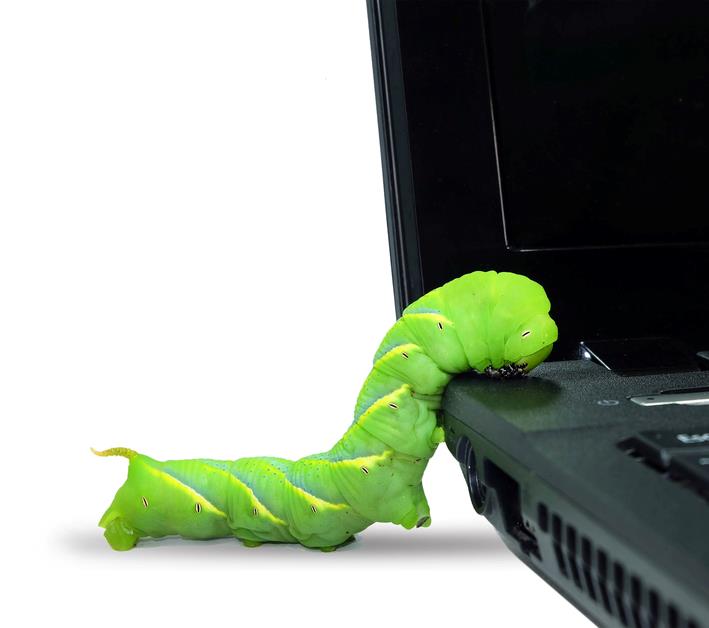 Worms
A worm is a standalone program that does not require a user to run it in order for it to spread
Worms exploit vulnerabilities in the destination system and spread automatically
Trojans
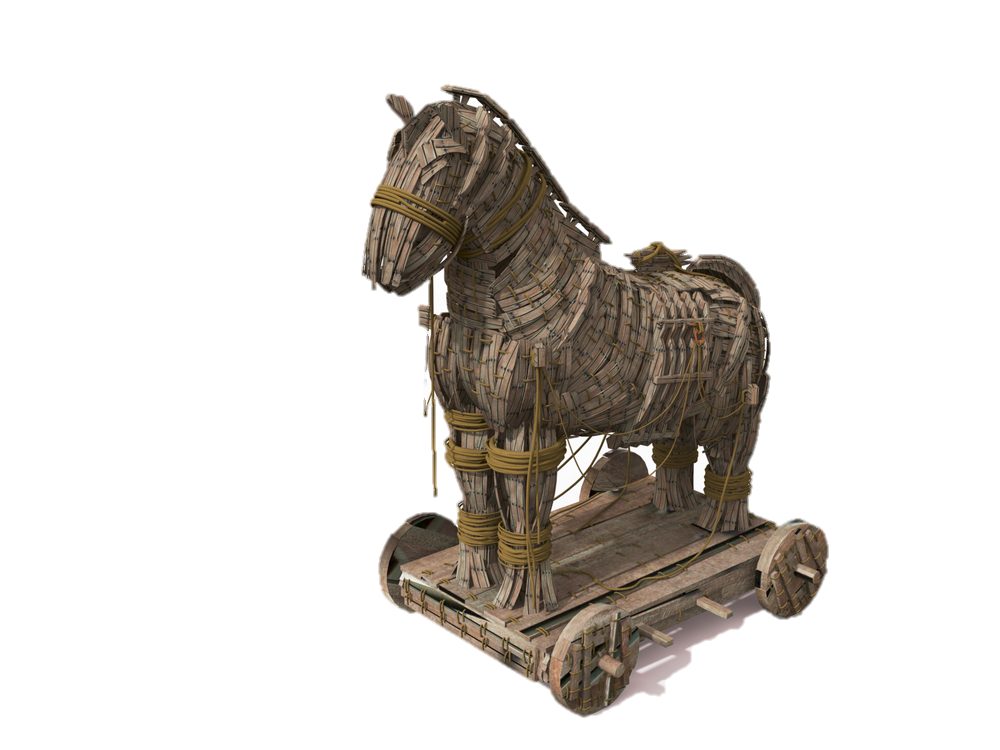 Trojans are malicious pieces of software that masquerade as something seemingly innocuous or useful
They cannot self-replicate
Often they serve to open up back doors in your computer to the Internet so that the processing power, Internet bandwidth and data can be exploited remotely
Phishing
Phishing is using email to manipulate a victim into visiting a fake website and giving away personal information
Who are most susceptible to such messages?
What are the consequences of clicking on such a link?
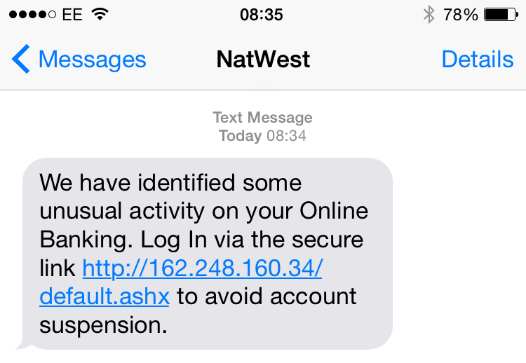 Code quality
Improving code quality, together with monitoring attempts to gain unauthorised access and protection can significantly reduce threats from malware
Measures include:
Guarding against buffer overflow attack
Guarding against SQL injection attack
Use of strong passwords for login credentials
Two-factor authentication
Use of access rights (file system permissions)
Buffer overflow
Buffer overflow occurs when a program accidentally writes data to a location too small to handle it
As a result the overflowed data (written to location #3 below) may end up in a neighbouring instruction space
Malware can deliberately cause and manipulate overflow data which may then be read as a malicious ‘instruction’
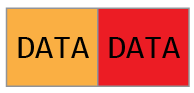 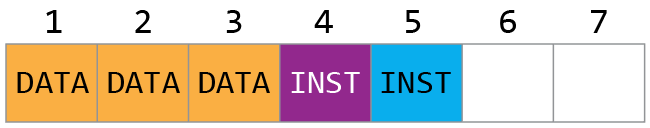 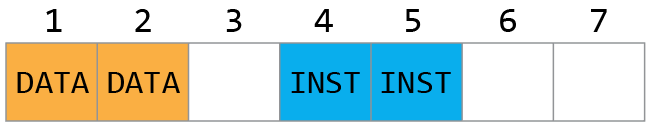 SQL injection
A malicious user can enter SQL commands via online database forms to change the processing
Imagine the following SQL for a banking web form below:
"SELECT * FROM Customer WHERE CustID = " + txtBoxCustID;


This will produce the following SQL to display the correct account details, then delete the bank’s entire accounts data
SELECT * FROM Customer WHERE CustID = 21104710; DROP TABLE Accounts;
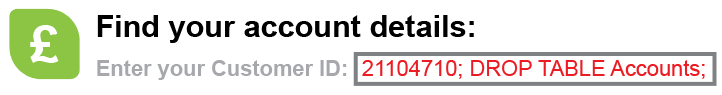 Monitoring
Monitoring can protect against the threat of hacking, which can introduce malware
These can be used to protect against the threat of malware and hacking
Packet sniffers
User access logs
Protection
Up-to-date patches to the operating system and application programs reduce vulnerabilities in the system
Up-to-date anti-malware (“anti-virus”) software can prevent the spread of infection
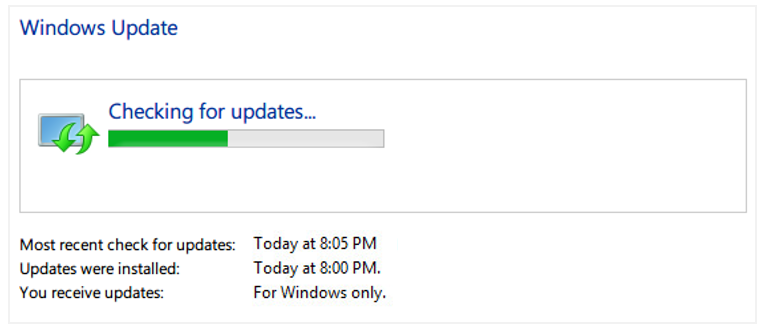 Worksheet slide
Complete Task 3